Madonas novada pašvaldības darbības vērtējums
Madonas novada iedzīvotāju telefonaptauja
2023.gada augusts
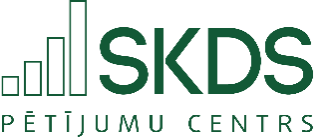 Pētījuma tehniskā informācija
Pētījuma veicējs: Pētījumu centrs SKDS
Mērķa grupa: Madonas novada iedzīvotāji, kuri vecāki par 18 gadiem
Sasniegtās izlases apjoms: 500 respondenti
Aptaujas metode: CATI (telefonintervijas)
Izlases metode: Nejaušā izlase
Ģeogrāfiskais pārklājums: Madonas novads
Aptaujas veikšanas laiks: 09.08.2023. - 22.08.2023.
*Dati tika pakļauti svēršanas procedūrai (svēršanas parametri - dzimums, tautība, vecums, apdzīvotas vietas tips). Atskaitē izmantoti svērti procenti un nesvērts skaits.
**Daļā grafiku dati noapaļoti līdz veselam skaitlim. Noapaļošanas dēļ iespējama nobīde par vienu procenta punktu. Atskaites tekstu rakstīšanā (sakarību analīzē) izmantoti nenoapaļoti dati.
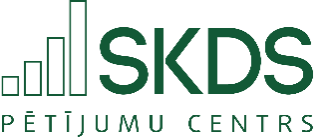 2
Terminu skaidrojums
IZLASE
Madonas novada iedzīvotāju kopuma mikromodelis

APDZĪVOTAS VIETAS TIPS
Pilsētas – Madonas, Cesvaines, Lubānas pilsēta.
Pagasti – Ērgļu, Jumurdas, Vestienas, Sausnējas, Liezēres, Aronas, Cesvaines, Dzelzavas, Sarkaņu, Indrānu, Ošupes, Barkavas, Praulienas, Lazdonas, Ļaudonas, Mārcienas, Kalsnavas, Bērzaunes, Mētrienas pagasts.

IZGLĪTĪBA
Pamata – respondents ar pamata vai nepabeigtu vidējo izglītību.
Vidējā, vidējā profesionālā – respondents ar vidējo vai vidējo profesionālo izglītību.
Augstākā – respondents ar augstāko izglītību. 

VALODA
Latviešu sarunvaloda ģimenē – respondenti, kuri ģimenē saziņai galvenokārt izmanto latviešu valodu.
Krievu sarunvaloda ģimenē – respondenti, kuri ģimenē saziņai galvenokārt izmanto krievu valodu. 

NODARBINĀTĪBAS Sektors
Publiskais sektors – respondenti, kuri strādā valsts vai pašvaldības iestādēs vai uzņēmumos ar valsts vai pašvaldības kapitālu.
Privātais sektors – respondenti, kuri strādā uzņēmumos ar privāto kapitālu.
Nestrādā – respondenti: mājsaimnieces, pensionāri, skolēni, studenti, bezdarbnieki.

IENĀKUMU LĪMENIS
Ienākumi uz vienu mājsaimniecības locekli vidēji mēnesī, ieskaitot visus ienākumus (algas, stipendijas, pabalstus, pensijas u.t.t.) pēc nodokļu nomaksas.
Zemi – līdz €399
Vidēji zemi – no €400 līdz €556
Vidēji augsti – no €557 līdz €849
Augsti – €850 un vairāk.
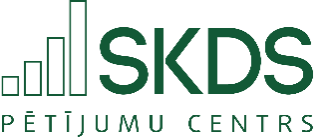 3
Respondentu sociāldemogrāfiskais raksturojums
Vidējie ienākumi (kvartiles) uz vienu mājsaimniecības locekli mēnesī, ieskaitot visus ienākumus (algas, stipendijas, pabalstus, pensijas u.t.t.) pēc nodokļu nomaksas.
*Respondentu skaits nepietiekams ticamu secinājumu izdarīšanai.
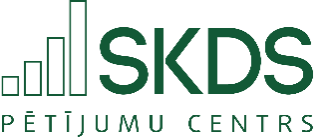 4
1. Madonas novada pašvaldības darba vērtējums
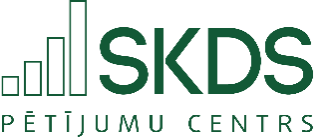 5
1. Madonas novada pašvaldības darba vērtējums
Q1. Kā Jūs kopumā vērtējat Madonas novada pašvaldības darbu? Vai Jūs to vērtējat…
*Indekss atspoguļo vērtējumu pozitīvi/negatīvi īpatsvaru starpību, kur vērtējumu drīzāk pozitīvi/drīzāk negatīvi minēšanas biežums (%) ir reizināts ar koeficientu 0.5, bet vērtējumu ļoti pozitīvi/ļoti negatīvi minēšanas biežums - ar koeficientu 1. Indekss var svārstīties robežās no +100 (visi vērtē ļoti pozitīvi) līdz -100 (visi vērtē ļoti negatīvi).
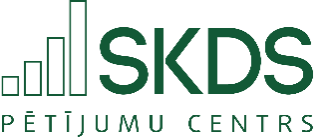 6
1. Madonas novada pašvaldības darba vērtējums
Q1. Kā Jūs kopumā vērtējat Madonas novada pašvaldības darbu? Vai Jūs to vērtējat…
Sociāldemogrāfisko grupu atbilžu sadalījums
*Indekss atspoguļo vērtējumu pozitīvi/negatīvi īpatsvaru starpību, kur vērtējumu drīzāk pozitīvi/drīzāk negatīvi minēšanas biežums (%) ir reizināts ar koeficientu 0.5, bet vērtējumu ļoti pozitīvi/ļoti negatīvi minēšanas biežums - ar koeficientu 1. Indekss var svārstīties robežās no +100 (visi vērtē ļoti pozitīvi) līdz -100 (visi vērtē ļoti negatīvi).
**Respondentu skaits nepietiekams ticamu secinājumu izdarīšanai.
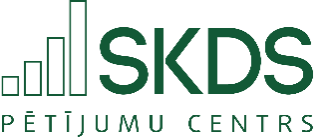 7
1. Madonas novada pašvaldības darba vērtējums
Q6. Vispārēji vērtējot dzīvi novadā, vai Jūs teiktu, ka lietas Madonas novadā, Jūsuprāt, virzās pareizā vai nepareizā virzienā?
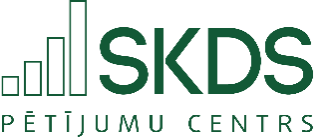 8
1. Madonas novada pašvaldības darba vērtējums
Q6. Vispārēji vērtējot dzīvi novadā, vai Jūs teiktu, ka lietas Madonas novadā, Jūsuprāt, virzās pareizā vai nepareizā virzienā?
Sociāldemogrāfisko grupu atbilžu sadalījums
*Respondentu skaits nepietiekams ticamu secinājumu izdarīšanai.
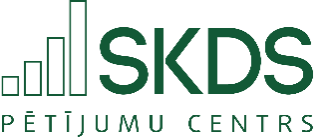 9
2. Madonas novada pašvaldības labie darbi
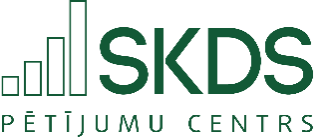 10
2. Madonas novada pašvaldības labie darbi
Q2. Lūdzu, nosauciet trīs, Jūsuprāt, pozitīvākās lietas, ko Madonas novada pašvaldība ir paveikusi Jūsu novadā pēdējo 2 gadu laikā!
Atvērtais jautājums
Minēšanas biežums (%)
Minēšanas biežums (%)
Bāze: visi respondenti, n=500
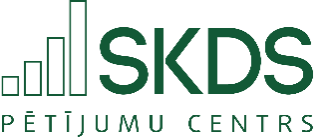 11
2. Madonas novada pašvaldības labie darbi
Q2. Lūdzu, nosauciet trīs, Jūsuprāt, pozitīvākās lietas, ko Madonas novada pašvaldība ir paveikusi Jūsu novadā pēdējo 2 gadu laikā!
Atvērtais jautājums
Respondentu atbildes atkarībā no dzīvesvietas
*Tā kā katrs respondents varēja minēt visas piemērotās atbildes, kopējā atbilžu summa pārsniedz 100%.
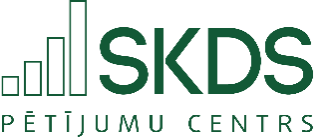 12
3. Pirmām kārtām veicamie darbi Madonas novadā
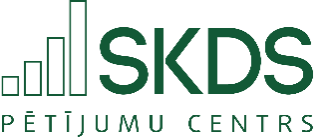 13
3. Pirmām kārtām veicamie darbi Madonas novadā
Q3. Lūdzu, nosauciet trīs, Jūsuprāt, galvenās lietas, kas būtu jāpaveic/ jāuzlabo Madonas novada pašvaldībai tuvāko 2 gadu laikā, lai uzlabotu Jūsu dzīves kvalitāti!
Minēšanas biežums (%)
Minēšanas biežums (%)
Bāze: visi respondenti, n=500
Atvērtais jautājums
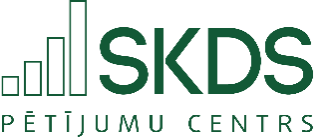 14
3. Pirmām kārtām veicamie darbi Madonas novadā
Q3. Lūdzu, nosauciet trīs, Jūsuprāt, galvenās lietas, kas būtu jāpaveic/ jāuzlabo Madonas novada pašvaldībai tuvāko 2 gadu laikā, lai uzlabotu Jūsu dzīves kvalitāti!
Atvērtais jautājums
Respondentu atbildes atkarībā no dzīvesvietas
*Tā kā katrs respondents varēja minēt visas piemērotās atbildes, kopējā atbilžu summa pārsniedz 100%.
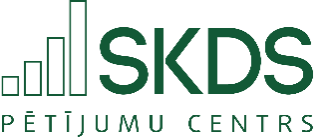 15
4. Ekonomiskās situācijas Madonas novadā vērtējums
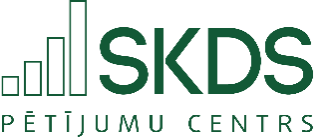 16
4. Ekonomiskās situācijas Madonas novadā vērtējums
Q4. Kā Jūs novērtētu vispārējo ekonomisko situāciju Madonas novadā, salīdzinot ar to, kāda tā bija pirms 2 gadiem? Vai pēc Jūsu domām tā ir:
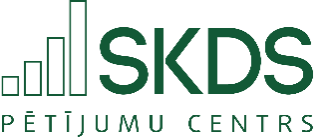 17
4. Ekonomiskās situācijas Madonas novadā vērtējums
Q4. Kā Jūs novērtētu vispārējo ekonomisko situāciju Madonas novadā, salīdzinot ar to, kāda tā bija pirms 2 gadiem? Vai pēc Jūsu domām tā ir:
Sociāldemogrāfisko grupu atbilžu sadalījums
*Respondentu skaits nepietiekams ticamu secinājumu izdarīšanai.
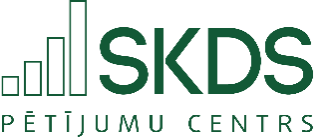 18
4. Ekonomiskās situācijas Madonas novadā vērtējums
Q5. Kā, pēc Jūsu domām, varētu mainīties vispārējā ekonomiskā situācija Madonas novadā nākamo 12 mēnešu laikā? Vai tā:
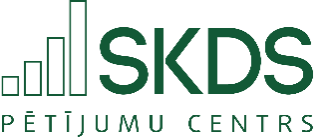 19
4. Ekonomiskās situācijas Madonas novadā vērtējums
Q5. Kā, pēc Jūsu domām, varētu mainīties vispārējā ekonomiskā situācija Madonas novadā nākamo 12 mēnešu laikā? Vai tā:
Sociāldemogrāfisko grupu atbilžu sadalījums
*Respondentu skaits nepietiekams ticamu secinājumu izdarīšanai.
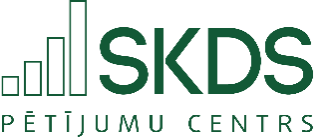 20
5. Madonas novada pašvaldības darba vērtējums dažādās jomās
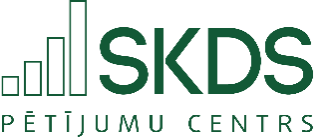 21
5. Madonas novada pašvaldības darba vērtējums dažādās jomās
Q7. Kā Jūs vērtējat Madonas novada pašvaldības darbu sekojošās jomās - ļoti pozitīvi, drīzāk pozitīvi, drīzāk negatīvi vai ļoti negatīvi?
Grafika turpinājums nākamajā slaidā.
*Indekss atspoguļo vērtējumu pozitīvi/negatīvi īpatsvaru starpību, kur vērtējumu drīzāk pozitīvi/drīzāk negatīvi minēšanas biežums (%) ir reizināts ar koeficientu 0.5, bet vērtējumu ļoti pozitīvi/ļoti negatīvi minēšanas biežums - ar koeficientu 1. Indekss var svārstīties robežās no +100 (visi vērtē ļoti pozitīvi) līdz -100 (visi vērtē ļoti negatīvi).
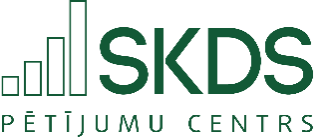 22
5. Madonas novada pašvaldības darba vērtējums dažādās jomās
Q7. Kā Jūs vērtējat Madonas novada pašvaldības darbu sekojošās jomās - ļoti pozitīvi, drīzāk pozitīvi, drīzāk negatīvi vai ļoti negatīvi?
Grafika turpinājums.
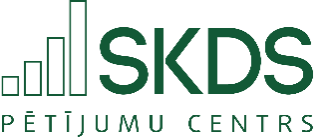 *Indekss atspoguļo vērtējumu pozitīvi/negatīvi īpatsvaru starpību, kur vērtējumu drīzāk pozitīvi/drīzāk negatīvi minēšanas biežums (%) ir reizināts ar koeficientu 0.5, bet vērtējumu ļoti pozitīvi/ļoti negatīvi minēšanas biežums - ar koeficientu 1. Indekss var svārstīties robežās no +100 (visi vērtē ļoti pozitīvi) līdz -100 (visi vērtē ļoti negatīvi).
23
5. Madonas novada pašvaldības darba vērtējums dažādās jomās
Q7. Kā Jūs vērtējat Madonas novada pašvaldības darbu sekojošās jomās - ļoti pozitīvi, drīzāk pozitīvi, drīzāk negatīvi vai ļoti negatīvi?
Respondentu atbildes atkarībā no dzīvesvietas
Grafika turpinājums nākamajā slaidā.
*Indekss atspoguļo vērtējumu pozitīvi/negatīvi īpatsvaru starpību, kur vērtējumu drīzāk pozitīvi/drīzāk negatīvi minēšanas biežums (%) ir reizināts ar koeficientu 0.5, bet vērtējumu ļoti pozitīvi/ļoti negatīvi minēšanas biežums - ar koeficientu 1. Indekss var svārstīties robežās no +100 (visi vērtē ļoti pozitīvi) līdz -100 (visi vērtē ļoti negatīvi).
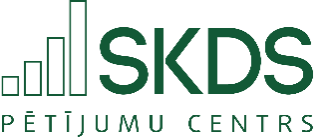 24
5. Madonas novada pašvaldības darba vērtējums dažādās jomās
Q7. Kā Jūs vērtējat Madonas novada pašvaldības darbu sekojošās jomās - ļoti pozitīvi, drīzāk pozitīvi, drīzāk negatīvi vai ļoti negatīvi?
Respondentu atbildes atkarībā no dzīvesvietas
Grafika turpinājums.
*Indekss atspoguļo vērtējumu pozitīvi/negatīvi īpatsvaru starpību, kur vērtējumu drīzāk pozitīvi/drīzāk negatīvi minēšanas biežums (%) ir reizināts ar koeficientu 0.5, bet vērtējumu ļoti pozitīvi/ļoti negatīvi minēšanas biežums - ar koeficientu 1. Indekss var svārstīties robežās no +100 (visi vērtē ļoti pozitīvi) līdz -100 (visi vērtē ļoti negatīvi).
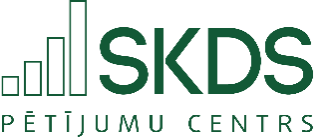 25
5. Madonas novada pašvaldības darba vērtējums dažādās jomās
Q7. Kā Jūs vērtējat Madonas novada pašvaldības darbu sekojošās jomās - ļoti pozitīvi, drīzāk pozitīvi, drīzāk negatīvi vai ļoti negatīvi?
Respondentu atbildes atkarībā no tā, vai ģimenē ir bērni
*Indekss atspoguļo vērtējumu pozitīvi/negatīvi īpatsvaru starpību, kur vērtējumu drīzāk pozitīvi/drīzāk negatīvi minēšanas biežums (%) ir reizināts ar koeficientu 0.5, bet vērtējumu ļoti pozitīvi/ļoti negatīvi minēšanas biežums - ar koeficientu 1. Indekss var svārstīties robežās no +100 (visi vērtē ļoti pozitīvi) līdz -100 (visi vērtē ļoti negatīvi).
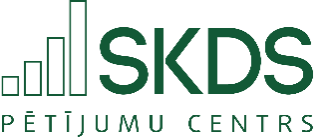 26
5. Madonas novada pašvaldības darba vērtējums dažādās jomās
Q7. Kā Jūs vērtējat Madonas novada pašvaldības darbu sekojošās jomās - ļoti pozitīvi, drīzāk pozitīvi, drīzāk negatīvi vai ļoti negatīvi:
Vides sakoptība
Sociāldemogrāfisko grupu atbilžu sadalījums
*Indekss atspoguļo vērtējumu pozitīvi/negatīvi īpatsvaru starpību, kur vērtējumu drīzāk pozitīvi/drīzāk negatīvi minēšanas biežums (%) ir reizināts ar koeficientu 0.5, bet vērtējumu ļoti pozitīvi/ļoti negatīvi minēšanas biežums - ar koeficientu 1. Indekss var svārstīties robežās no +100 (visi vērtē ļoti pozitīvi) līdz -100 (visi vērtē ļoti negatīvi).
**Respondentu skaits nepietiekams ticamu secinājumu izdarīšanai.
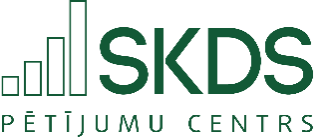 27
5. Madonas novada pašvaldības darba vērtējums dažādās jomās
Q7. Kā Jūs vērtējat Madonas novada pašvaldības darbu sekojošās jomās - ļoti pozitīvi, drīzāk pozitīvi, drīzāk negatīvi vai ļoti negatīvi:
Atkritumu apsaimniekošana
Sociāldemogrāfisko grupu atbilžu sadalījums
*Indekss atspoguļo vērtējumu pozitīvi/negatīvi īpatsvaru starpību, kur vērtējumu drīzāk pozitīvi/drīzāk negatīvi minēšanas biežums (%) ir reizināts ar koeficientu 0.5, bet vērtējumu ļoti pozitīvi/ļoti negatīvi minēšanas biežums - ar koeficientu 1. Indekss var svārstīties robežās no +100 (visi vērtē ļoti pozitīvi) līdz -100 (visi vērtē ļoti negatīvi).
**Respondentu skaits nepietiekams ticamu secinājumu izdarīšanai.
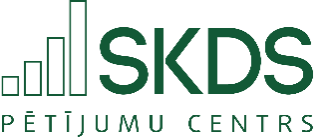 28
5. Madonas novada pašvaldības darba vērtējums dažādās jomās
Q7. Kā Jūs vērtējat Madonas novada pašvaldības darbu sekojošās jomās - ļoti pozitīvi, drīzāk pozitīvi, drīzāk negatīvi vai ļoti negatīvi:
Dzīve Madonas novadā kopumā
Sociāldemogrāfisko grupu atbilžu sadalījums
*Indekss atspoguļo vērtējumu pozitīvi/negatīvi īpatsvaru starpību, kur vērtējumu drīzāk pozitīvi/drīzāk negatīvi minēšanas biežums (%) ir reizināts ar koeficientu 0.5, bet vērtējumu ļoti pozitīvi/ļoti negatīvi minēšanas biežums - ar koeficientu 1. Indekss var svārstīties robežās no +100 (visi vērtē ļoti pozitīvi) līdz -100 (visi vērtē ļoti negatīvi).
**Respondentu skaits nepietiekams ticamu secinājumu izdarīšanai.
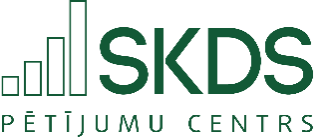 29
5. Madonas novada pašvaldības darba vērtējums dažādās jomās
Q7. Kā Jūs vērtējat Madonas novada pašvaldības darbu sekojošās jomās - ļoti pozitīvi, drīzāk pozitīvi, drīzāk negatīvi vai ļoti negatīvi:
Sporta pasākumi un aktivitātes
Sociāldemogrāfisko grupu atbilžu sadalījums
*Indekss atspoguļo vērtējumu pozitīvi/negatīvi īpatsvaru starpību, kur vērtējumu drīzāk pozitīvi/drīzāk negatīvi minēšanas biežums (%) ir reizināts ar koeficientu 0.5, bet vērtējumu ļoti pozitīvi/ļoti negatīvi minēšanas biežums - ar koeficientu 1. Indekss var svārstīties robežās no +100 (visi vērtē ļoti pozitīvi) līdz -100 (visi vērtē ļoti negatīvi).
**Respondentu skaits nepietiekams ticamu secinājumu izdarīšanai.
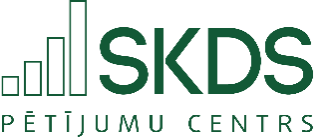 30
5. Madonas novada pašvaldības darba vērtējums dažādās jomās
Q7. Kā Jūs vērtējat Madonas novada pašvaldības darbu sekojošās jomās - ļoti pozitīvi, drīzāk pozitīvi, drīzāk negatīvi vai ļoti negatīvi:
Novada popularizēšana, identitāte, tēls
Sociāldemogrāfisko grupu atbilžu sadalījums
*Indekss atspoguļo vērtējumu pozitīvi/negatīvi īpatsvaru starpību, kur vērtējumu drīzāk pozitīvi/drīzāk negatīvi minēšanas biežums (%) ir reizināts ar koeficientu 0.5, bet vērtējumu ļoti pozitīvi/ļoti negatīvi minēšanas biežums - ar koeficientu 1. Indekss var svārstīties robežās no +100 (visi vērtē ļoti pozitīvi) līdz -100 (visi vērtē ļoti negatīvi).
**Respondentu skaits nepietiekams ticamu secinājumu izdarīšanai.
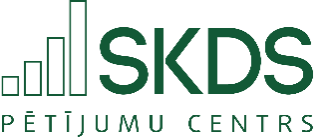 31
5. Madonas novada pašvaldības darba vērtējums dažādās jomās
Q7. Kā Jūs vērtējat Madonas novada pašvaldības darbu sekojošās jomās - ļoti pozitīvi, drīzāk pozitīvi, drīzāk negatīvi vai ļoti negatīvi:
Ielu apgaismojums
Sociāldemogrāfisko grupu atbilžu sadalījums
*Indekss atspoguļo vērtējumu pozitīvi/negatīvi īpatsvaru starpību, kur vērtējumu drīzāk pozitīvi/drīzāk negatīvi minēšanas biežums (%) ir reizināts ar koeficientu 0.5, bet vērtējumu ļoti pozitīvi/ļoti negatīvi minēšanas biežums - ar koeficientu 1. Indekss var svārstīties robežās no +100 (visi vērtē ļoti pozitīvi) līdz -100 (visi vērtē ļoti negatīvi).
**Respondentu skaits nepietiekams ticamu secinājumu izdarīšanai.
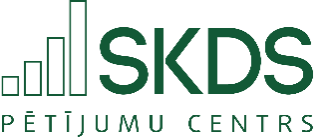 32
5. Madonas novada pašvaldības darba vērtējums dažādās jomās
Q7. Kā Jūs vērtējat Madonas novada pašvaldības darbu sekojošās jomās - ļoti pozitīvi, drīzāk pozitīvi, drīzāk negatīvi vai ļoti negatīvi:
Kultūras un izklaides pasākumi
Sociāldemogrāfisko grupu atbilžu sadalījums
*Indekss atspoguļo vērtējumu pozitīvi/negatīvi īpatsvaru starpību, kur vērtējumu drīzāk pozitīvi/drīzāk negatīvi minēšanas biežums (%) ir reizināts ar koeficientu 0.5, bet vērtējumu ļoti pozitīvi/ļoti negatīvi minēšanas biežums - ar koeficientu 1. Indekss var svārstīties robežās no +100 (visi vērtē ļoti pozitīvi) līdz -100 (visi vērtē ļoti negatīvi).
**Respondentu skaits nepietiekams ticamu secinājumu izdarīšanai.
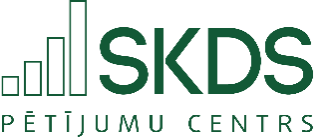 33
5. Madonas novada pašvaldības darba vērtējums dažādās jomās
Q7. Kā Jūs vērtējat Madonas novada pašvaldības darbu sekojošās jomās - ļoti pozitīvi, drīzāk pozitīvi, drīzāk negatīvi vai ļoti negatīvi:
Bibliotēku pakalpojumi
Sociāldemogrāfisko grupu atbilžu sadalījums
*Indekss atspoguļo vērtējumu pozitīvi/negatīvi īpatsvaru starpību, kur vērtējumu drīzāk pozitīvi/drīzāk negatīvi minēšanas biežums (%) ir reizināts ar koeficientu 0.5, bet vērtējumu ļoti pozitīvi/ļoti negatīvi minēšanas biežums - ar koeficientu 1. Indekss var svārstīties robežās no +100 (visi vērtē ļoti pozitīvi) līdz -100 (visi vērtē ļoti negatīvi).
**Respondentu skaits nepietiekams ticamu secinājumu izdarīšanai.
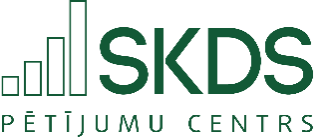 34
5. Madonas novada pašvaldības darba vērtējums dažādās jomās
Q7. Kā Jūs vērtējat Madonas novada pašvaldības darbu sekojošās jomās - ļoti pozitīvi, drīzāk pozitīvi, drīzāk negatīvi vai ļoti negatīvi:
Rotaļlaukumi
Sociāldemogrāfisko grupu atbilžu sadalījums
*Indekss atspoguļo vērtējumu pozitīvi/negatīvi īpatsvaru starpību, kur vērtējumu drīzāk pozitīvi/drīzāk negatīvi minēšanas biežums (%) ir reizināts ar koeficientu 0.5, bet vērtējumu ļoti pozitīvi/ļoti negatīvi minēšanas biežums - ar koeficientu 1. Indekss var svārstīties robežās no +100 (visi vērtē ļoti pozitīvi) līdz -100 (visi vērtē ļoti negatīvi).
**Respondentu skaits nepietiekams ticamu secinājumu izdarīšanai.
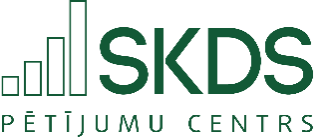 35
5. Madonas novada pašvaldības darba vērtējums dažādās jomās
Q7. Kā Jūs vērtējat Madonas novada pašvaldības darbu sekojošās jomās - ļoti pozitīvi, drīzāk pozitīvi, drīzāk negatīvi vai ļoti negatīvi:
Aktīvās atpūtas iespējas
Sociāldemogrāfisko grupu atbilžu sadalījums
*Indekss atspoguļo vērtējumu pozitīvi/negatīvi īpatsvaru starpību, kur vērtējumu drīzāk pozitīvi/drīzāk negatīvi minēšanas biežums (%) ir reizināts ar koeficientu 0.5, bet vērtējumu ļoti pozitīvi/ļoti negatīvi minēšanas biežums - ar koeficientu 1. Indekss var svārstīties robežās no +100 (visi vērtē ļoti pozitīvi) līdz -100 (visi vērtē ļoti negatīvi).
**Respondentu skaits nepietiekams ticamu secinājumu izdarīšanai.
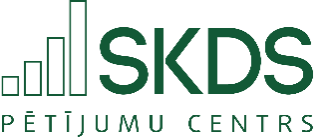 36
5. Madonas novada pašvaldības darba vērtējums dažādās jomās
Q7. Kā Jūs vērtējat Madonas novada pašvaldības darbu sekojošās jomās - ļoti pozitīvi, drīzāk pozitīvi, drīzāk negatīvi vai ļoti negatīvi:
Sabiedriskās kārtības nodrošināšana
Sociāldemogrāfisko grupu atbilžu sadalījums
*Indekss atspoguļo vērtējumu pozitīvi/negatīvi īpatsvaru starpību, kur vērtējumu drīzāk pozitīvi/drīzāk negatīvi minēšanas biežums (%) ir reizināts ar koeficientu 0.5, bet vērtējumu ļoti pozitīvi/ļoti negatīvi minēšanas biežums - ar koeficientu 1. Indekss var svārstīties robežās no +100 (visi vērtē ļoti pozitīvi) līdz -100 (visi vērtē ļoti negatīvi).
**Respondentu skaits nepietiekams ticamu secinājumu izdarīšanai.
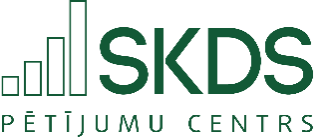 37
5. Madonas novada pašvaldības darba vērtējums dažādās jomās
Q7. Kā Jūs vērtējat Madonas novada pašvaldības darbu sekojošās jomās - ļoti pozitīvi, drīzāk pozitīvi, drīzāk negatīvi vai ļoti negatīvi:
Pirmsskolas izglītība
Sociāldemogrāfisko grupu atbilžu sadalījums
*Indekss atspoguļo vērtējumu pozitīvi/negatīvi īpatsvaru starpību, kur vērtējumu drīzāk pozitīvi/drīzāk negatīvi minēšanas biežums (%) ir reizināts ar koeficientu 0.5, bet vērtējumu ļoti pozitīvi/ļoti negatīvi minēšanas biežums - ar koeficientu 1. Indekss var svārstīties robežās no +100 (visi vērtē ļoti pozitīvi) līdz -100 (visi vērtē ļoti negatīvi).
**Respondentu skaits nepietiekams ticamu secinājumu izdarīšanai.
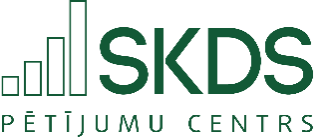 38
5. Madonas novada pašvaldības darba vērtējums dažādās jomās
Q7. Kā Jūs vērtējat Madonas novada pašvaldības darbu sekojošās jomās - ļoti pozitīvi, drīzāk pozitīvi, drīzāk negatīvi vai ļoti negatīvi:
Brīvā laika un veselības veicināšanas pasākumi
Sociāldemogrāfisko grupu atbilžu sadalījums
*Indekss atspoguļo vērtējumu pozitīvi/negatīvi īpatsvaru starpību, kur vērtējumu drīzāk pozitīvi/drīzāk negatīvi minēšanas biežums (%) ir reizināts ar koeficientu 0.5, bet vērtējumu ļoti pozitīvi/ļoti negatīvi minēšanas biežums - ar koeficientu 1. Indekss var svārstīties robežās no +100 (visi vērtē ļoti pozitīvi) līdz -100 (visi vērtē ļoti negatīvi).
**Respondentu skaits nepietiekams ticamu secinājumu izdarīšanai.
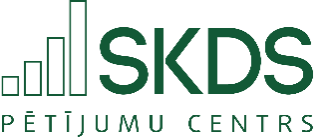 39
5. Madonas novada pašvaldības darba vērtējums dažādās jomās
Q7. Kā Jūs vērtējat Madonas novada pašvaldības darbu sekojošās jomās - ļoti pozitīvi, drīzāk pozitīvi, drīzāk negatīvi vai ļoti negatīvi:
Interešu izglītība
Sociāldemogrāfisko grupu atbilžu sadalījums
*Indekss atspoguļo vērtējumu pozitīvi/negatīvi īpatsvaru starpību, kur vērtējumu drīzāk pozitīvi/drīzāk negatīvi minēšanas biežums (%) ir reizināts ar koeficientu 0.5, bet vērtējumu ļoti pozitīvi/ļoti negatīvi minēšanas biežums - ar koeficientu 1. Indekss var svārstīties robežās no +100 (visi vērtē ļoti pozitīvi) līdz -100 (visi vērtē ļoti negatīvi).
**Respondentu skaits nepietiekams ticamu secinājumu izdarīšanai.
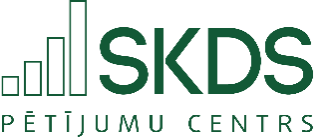 40
5. Madonas novada pašvaldības darba vērtējums dažādās jomās
Q7. Kā Jūs vērtējat Madonas novada pašvaldības darbu sekojošās jomās - ļoti pozitīvi, drīzāk pozitīvi, drīzāk negatīvi vai ļoti negatīvi:
Pasākumi un aktivitātes bērniem
Sociāldemogrāfisko grupu atbilžu sadalījums
*Indekss atspoguļo vērtējumu pozitīvi/negatīvi īpatsvaru starpību, kur vērtējumu drīzāk pozitīvi/drīzāk negatīvi minēšanas biežums (%) ir reizināts ar koeficientu 0.5, bet vērtējumu ļoti pozitīvi/ļoti negatīvi minēšanas biežums - ar koeficientu 1. Indekss var svārstīties robežās no +100 (visi vērtē ļoti pozitīvi) līdz -100 (visi vērtē ļoti negatīvi).
**Respondentu skaits nepietiekams ticamu secinājumu izdarīšanai.
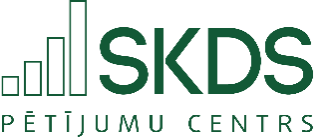 41
5. Madonas novada pašvaldības darba vērtējums dažādās jomās
Q7. Kā Jūs vērtējat Madonas novada pašvaldības darbu sekojošās jomās - ļoti pozitīvi, drīzāk pozitīvi, drīzāk negatīvi vai ļoti negatīvi:
Jauniešu aktivitātes, iesaistes iespējas
Sociāldemogrāfisko grupu atbilžu sadalījums
*Indekss atspoguļo vērtējumu pozitīvi/negatīvi īpatsvaru starpību, kur vērtējumu drīzāk pozitīvi/drīzāk negatīvi minēšanas biežums (%) ir reizināts ar koeficientu 0.5, bet vērtējumu ļoti pozitīvi/ļoti negatīvi minēšanas biežums - ar koeficientu 1. Indekss var svārstīties robežās no +100 (visi vērtē ļoti pozitīvi) līdz -100 (visi vērtē ļoti negatīvi).
**Respondentu skaits nepietiekams ticamu secinājumu izdarīšanai.
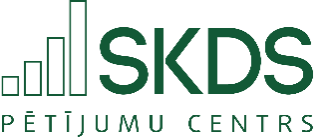 42
5. Madonas novada pašvaldības darba vērtējums dažādās jomās
Q7. Kā Jūs vērtējat Madonas novada pašvaldības darbu sekojošās jomās - ļoti pozitīvi, drīzāk pozitīvi, drīzāk negatīvi vai ļoti negatīvi:
Vispārējā izglītība
Sociāldemogrāfisko grupu atbilžu sadalījums
*Indekss atspoguļo vērtējumu pozitīvi/negatīvi īpatsvaru starpību, kur vērtējumu drīzāk pozitīvi/drīzāk negatīvi minēšanas biežums (%) ir reizināts ar koeficientu 0.5, bet vērtējumu ļoti pozitīvi/ļoti negatīvi minēšanas biežums - ar koeficientu 1. Indekss var svārstīties robežās no +100 (visi vērtē ļoti pozitīvi) līdz -100 (visi vērtē ļoti negatīvi).
**Respondentu skaits nepietiekams ticamu secinājumu izdarīšanai.
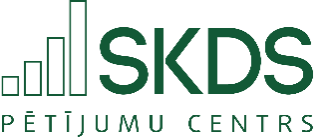 43
5. Madonas novada pašvaldības darba vērtējums dažādās jomās
Q7. Kā Jūs vērtējat Madonas novada pašvaldības darbu sekojošās jomās - ļoti pozitīvi, drīzāk pozitīvi, drīzāk negatīvi vai ļoti negatīvi:
Veselības aprūpes pakalpojumi
Sociāldemogrāfisko grupu atbilžu sadalījums
*Indekss atspoguļo vērtējumu pozitīvi/negatīvi īpatsvaru starpību, kur vērtējumu drīzāk pozitīvi/drīzāk negatīvi minēšanas biežums (%) ir reizināts ar koeficientu 0.5, bet vērtējumu ļoti pozitīvi/ļoti negatīvi minēšanas biežums - ar koeficientu 1. Indekss var svārstīties robežās no +100 (visi vērtē ļoti pozitīvi) līdz -100 (visi vērtē ļoti negatīvi).
**Respondentu skaits nepietiekams ticamu secinājumu izdarīšanai.
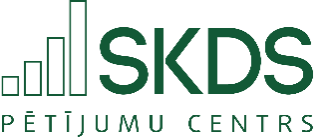 44
5. Madonas novada pašvaldības darba vērtējums dažādās jomās
Q7. Kā Jūs vērtējat Madonas novada pašvaldības darbu sekojošās jomās - ļoti pozitīvi, drīzāk pozitīvi, drīzāk negatīvi vai ļoti negatīvi:
Centralizētā ūdensapgāde un kanalizācija, ja Jums tāda ir pieslēgta
Sociāldemogrāfisko grupu atbilžu sadalījums
*Indekss atspoguļo vērtējumu pozitīvi/negatīvi īpatsvaru starpību, kur vērtējumu drīzāk pozitīvi/drīzāk negatīvi minēšanas biežums (%) ir reizināts ar koeficientu 0.5, bet vērtējumu ļoti pozitīvi/ļoti negatīvi minēšanas biežums - ar koeficientu 1. Indekss var svārstīties robežās no +100 (visi vērtē ļoti pozitīvi) līdz -100 (visi vērtē ļoti negatīvi).
**Respondentu skaits nepietiekams ticamu secinājumu izdarīšanai.
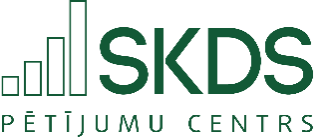 45
5. Madonas novada pašvaldības darba vērtējums dažādās jomās
Q7. Kā Jūs vērtējat Madonas novada pašvaldības darbu sekojošās jomās - ļoti pozitīvi, drīzāk pozitīvi, drīzāk negatīvi vai ļoti negatīvi:
Sabiedriskā transporta pieejamība
Sociāldemogrāfisko grupu atbilžu sadalījums
*Indekss atspoguļo vērtējumu pozitīvi/negatīvi īpatsvaru starpību, kur vērtējumu drīzāk pozitīvi/drīzāk negatīvi minēšanas biežums (%) ir reizināts ar koeficientu 0.5, bet vērtējumu ļoti pozitīvi/ļoti negatīvi minēšanas biežums - ar koeficientu 1. Indekss var svārstīties robežās no +100 (visi vērtē ļoti pozitīvi) līdz -100 (visi vērtē ļoti negatīvi).
**Respondentu skaits nepietiekams ticamu secinājumu izdarīšanai.
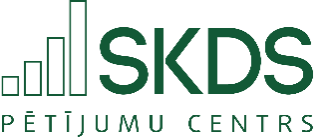 46
5. Madonas novada pašvaldības darba vērtējums dažādās jomās
Q7. Kā Jūs vērtējat Madonas novada pašvaldības darbu sekojošās jomās - ļoti pozitīvi, drīzāk pozitīvi, drīzāk negatīvi vai ļoti negatīvi:
Ielu un ceļu uzturēšana pilsētās, pagastos
Sociāldemogrāfisko grupu atbilžu sadalījums
*Indekss atspoguļo vērtējumu pozitīvi/negatīvi īpatsvaru starpību, kur vērtējumu drīzāk pozitīvi/drīzāk negatīvi minēšanas biežums (%) ir reizināts ar koeficientu 0.5, bet vērtējumu ļoti pozitīvi/ļoti negatīvi minēšanas biežums - ar koeficientu 1. Indekss var svārstīties robežās no +100 (visi vērtē ļoti pozitīvi) līdz -100 (visi vērtē ļoti negatīvi).
**Respondentu skaits nepietiekams ticamu secinājumu izdarīšanai.
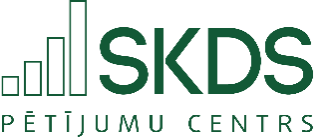 47
5. Madonas novada pašvaldības darba vērtējums dažādās jomās
Q7. Kā Jūs vērtējat Madonas novada pašvaldības darbu sekojošās jomās - ļoti pozitīvi, drīzāk pozitīvi, drīzāk negatīvi vai ļoti negatīvi:
Senioru aktivitātes, iesaistes iespējas
Sociāldemogrāfisko grupu atbilžu sadalījums
*Indekss atspoguļo vērtējumu pozitīvi/negatīvi īpatsvaru starpību, kur vērtējumu drīzāk pozitīvi/drīzāk negatīvi minēšanas biežums (%) ir reizināts ar koeficientu 0.5, bet vērtējumu ļoti pozitīvi/ļoti negatīvi minēšanas biežums - ar koeficientu 1. Indekss var svārstīties robežās no +100 (visi vērtē ļoti pozitīvi) līdz -100 (visi vērtē ļoti negatīvi).
**Respondentu skaits nepietiekams ticamu secinājumu izdarīšanai.
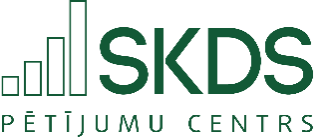 48
5. Madonas novada pašvaldības darba vērtējums dažādās jomās
Q7. Kā Jūs vērtējat Madonas novada pašvaldības darbu sekojošās jomās - ļoti pozitīvi, drīzāk pozitīvi, drīzāk negatīvi vai ļoti negatīvi:
Uzņēmējdarbības vide (infrastruktūra, telpas, atbalsta aktivitātes)
Sociāldemogrāfisko grupu atbilžu sadalījums
*Indekss atspoguļo vērtējumu pozitīvi/negatīvi īpatsvaru starpību, kur vērtējumu drīzāk pozitīvi/drīzāk negatīvi minēšanas biežums (%) ir reizināts ar koeficientu 0.5, bet vērtējumu ļoti pozitīvi/ļoti negatīvi minēšanas biežums - ar koeficientu 1. Indekss var svārstīties robežās no +100 (visi vērtē ļoti pozitīvi) līdz -100 (visi vērtē ļoti negatīvi).
**Respondentu skaits nepietiekams ticamu secinājumu izdarīšanai.
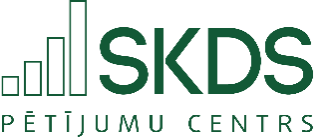 49
5. Madonas novada pašvaldības darba vērtējums dažādās jomās
Q7. Kā Jūs vērtējat Madonas novada pašvaldības darbu sekojošās jomās - ļoti pozitīvi, drīzāk pozitīvi, drīzāk negatīvi vai ļoti negatīvi:
Sociālie pakalpojumi un sociālā palīdzība
Sociāldemogrāfisko grupu atbilžu sadalījums
*Indekss atspoguļo vērtējumu pozitīvi/negatīvi īpatsvaru starpību, kur vērtējumu drīzāk pozitīvi/drīzāk negatīvi minēšanas biežums (%) ir reizināts ar koeficientu 0.5, bet vērtējumu ļoti pozitīvi/ļoti negatīvi minēšanas biežums - ar koeficientu 1. Indekss var svārstīties robežās no +100 (visi vērtē ļoti pozitīvi) līdz -100 (visi vērtē ļoti negatīvi).
**Respondentu skaits nepietiekams ticamu secinājumu izdarīšanai.
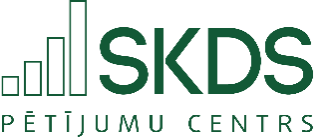 50
5. Madonas novada pašvaldības darba vērtējums dažādās jomās
Q7. Kā Jūs vērtējat Madonas novada pašvaldības darbu sekojošās jomās - ļoti pozitīvi, drīzāk pozitīvi, drīzāk negatīvi vai ļoti negatīvi:
Atbalsts ģimenēm ar bērniem
Sociāldemogrāfisko grupu atbilžu sadalījums
*Indekss atspoguļo vērtējumu pozitīvi/negatīvi īpatsvaru starpību, kur vērtējumu drīzāk pozitīvi/drīzāk negatīvi minēšanas biežums (%) ir reizināts ar koeficientu 0.5, bet vērtējumu ļoti pozitīvi/ļoti negatīvi minēšanas biežums - ar koeficientu 1. Indekss var svārstīties robežās no +100 (visi vērtē ļoti pozitīvi) līdz -100 (visi vērtē ļoti negatīvi).
**Respondentu skaits nepietiekams ticamu secinājumu izdarīšanai.
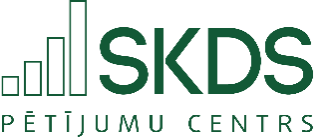 51
5. Madonas novada pašvaldības darba vērtējums dažādās jomās
Q7. Kā Jūs vērtējat Madonas novada pašvaldības darbu sekojošās jomās - ļoti pozitīvi, drīzāk pozitīvi, drīzāk negatīvi vai ļoti negatīvi:
Darba vietu pieejamība novadā
Sociāldemogrāfisko grupu atbilžu sadalījums
*Indekss atspoguļo vērtējumu pozitīvi/negatīvi īpatsvaru starpību, kur vērtējumu drīzāk pozitīvi/drīzāk negatīvi minēšanas biežums (%) ir reizināts ar koeficientu 0.5, bet vērtējumu ļoti pozitīvi/ļoti negatīvi minēšanas biežums - ar koeficientu 1. Indekss var svārstīties robežās no +100 (visi vērtē ļoti pozitīvi) līdz -100 (visi vērtē ļoti negatīvi).
**Respondentu skaits nepietiekams ticamu secinājumu izdarīšanai.
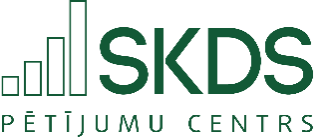 52
5. Madonas novada pašvaldības darba vērtējums dažādās jomās
Q7. Kā Jūs vērtējat Madonas novada pašvaldības darbu sekojošās jomās - ļoti pozitīvi, drīzāk pozitīvi, drīzāk negatīvi vai ļoti negatīvi:
Centralizētā siltumapgāde, ja Jums tāda ir pieslēgta
Sociāldemogrāfisko grupu atbilžu sadalījums
*Indekss atspoguļo vērtējumu pozitīvi/negatīvi īpatsvaru starpību, kur vērtējumu drīzāk pozitīvi/drīzāk negatīvi minēšanas biežums (%) ir reizināts ar koeficientu 0.5, bet vērtējumu ļoti pozitīvi/ļoti negatīvi minēšanas biežums - ar koeficientu 1. Indekss var svārstīties robežās no +100 (visi vērtē ļoti pozitīvi) līdz -100 (visi vērtē ļoti negatīvi).
**Respondentu skaits nepietiekams ticamu secinājumu izdarīšanai.
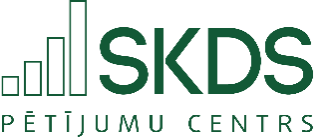 53
5. Madonas novada pašvaldības darba vērtējums dažādās jomās
Q7. Kā Jūs vērtējat Madonas novada pašvaldības darbu sekojošās jomās - ļoti pozitīvi, drīzāk pozitīvi, drīzāk negatīvi vai ļoti negatīvi:
Namu apsaimniekošana, ja to veic kāds namu apsaimniekošanas uzņēmums
Sociāldemogrāfisko grupu atbilžu sadalījums
*Indekss atspoguļo vērtējumu pozitīvi/negatīvi īpatsvaru starpību, kur vērtējumu drīzāk pozitīvi/drīzāk negatīvi minēšanas biežums (%) ir reizināts ar koeficientu 0.5, bet vērtējumu ļoti pozitīvi/ļoti negatīvi minēšanas biežums - ar koeficientu 1. Indekss var svārstīties robežās no +100 (visi vērtē ļoti pozitīvi) līdz -100 (visi vērtē ļoti negatīvi).
**Respondentu skaits nepietiekams ticamu secinājumu izdarīšanai.
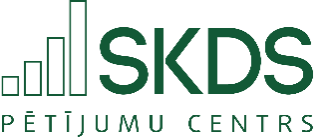 54
5. Madonas novada pašvaldības darba vērtējums dažādās jomās
Q7. Kā Jūs vērtējat Madonas novada pašvaldības darbu sekojošās jomās - ļoti pozitīvi, drīzāk pozitīvi, drīzāk negatīvi vai ļoti negatīvi:
Mājokļu pieejamība
Sociāldemogrāfisko grupu atbilžu sadalījums
*Indekss atspoguļo vērtējumu pozitīvi/negatīvi īpatsvaru starpību, kur vērtējumu drīzāk pozitīvi/drīzāk negatīvi minēšanas biežums (%) ir reizināts ar koeficientu 0.5, bet vērtējumu ļoti pozitīvi/ļoti negatīvi minēšanas biežums - ar koeficientu 1. Indekss var svārstīties robežās no +100 (visi vērtē ļoti pozitīvi) līdz -100 (visi vērtē ļoti negatīvi).
**Respondentu skaits nepietiekams ticamu secinājumu izdarīšanai.
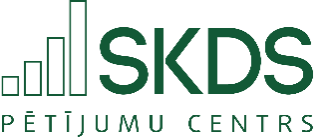 55
6. Informācijas avoti par aktualitātēm Madonas novadā
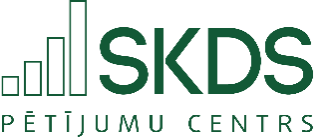 56
6. Informācijas avoti par aktualitātēm Madonas novadā
Q8. Kādos medijos, komunikācijas kanālos Jūs iegūstat informāciju par aktualitātēm/ notikumiem Madonas novadā?
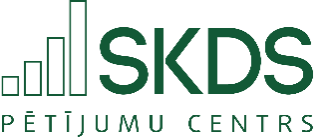 57
7. Saskarsme ar pašvaldības iestādēm un darbiniekiem
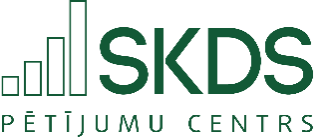 58
7. Saskarsme ar pašvaldības iestādēm un darbiniekiem
Q9. Vai pēdējo 2 gadu laikā Jūs esat vērsies/-usies pie pašvaldības, zvanot, rakstot vai apmeklējot tās darbiniekus klātienē?
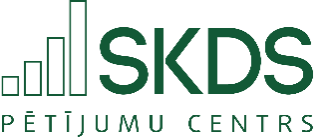 59
7. Saskarsme ar pašvaldības iestādēm un darbiniekiem
Q9. Vai pēdējo 2 gadu laikā Jūs esat vērsies/-usies pie pašvaldības, zvanot, rakstot vai apmeklējot tās darbiniekus klātienē?
Sociāldemogrāfisko grupu atbilžu sadalījums
*Respondentu skaits nepietiekams ticamu secinājumu izdarīšanai.
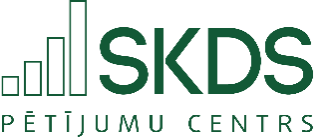 60
7. Saskarsme ar pašvaldības iestādēm un darbiniekiem
Q10. Cik lielā mērā Jūs personīgi apmierināja saskarsme ar pašvaldības darbiniekiem šādos aspektos … ?
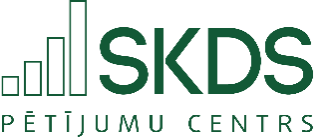 61
8. Pozitīvi vērtējami Madonas novadnieki
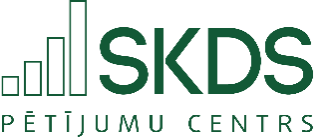 62
9. Pozitīvi vērtējami Madonas novadnieki
Atvērtais jautājums
Q12. Nosauciet, lūdzu, novadniekus, kuru ieguldījumu Madonas novada attīstībā un sabiedriskajā dzīvē Jūs vērtējat pozitīvi!
Minēšanas biežums (%)
Minēšanas biežums (%)
Minēšanas biežums (%)
Bāze: visi respondenti, n=500
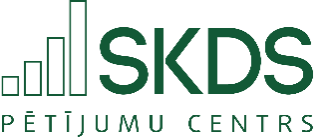 63
9. Dalība nevalstiskā organizācijā, biedrībā vai interešu grupā
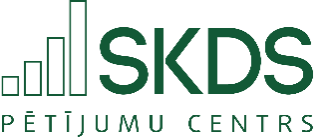 64
10. Dalība nevalstiskā organizācijā, biedrībā vai interešu grupā
Q13. Vai Jūs darbojaties kādā nevalstiskā organizācijā, biedrībā vai interešu grupā (korī, deju kolektīvā, klubiņā)?
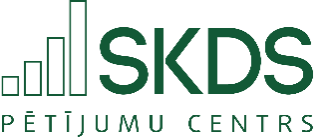 65
10. Dalība nevalstiskā organizācijā, biedrībā vai interešu grupā
Q13. Vai Jūs darbojaties kādā nevalstiskā organizācijā, biedrībā vai interešu grupā (korī, deju kolektīvā, klubiņā)?
Sociāldemogrāfisko grupu atbilžu sadalījums
*Respondentu skaits nepietiekams ticamu secinājumu izdarīšanai.
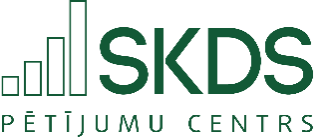 66
Tas bija viss!
Pētījumu centrs SKDS
Baznīcas iela 32, Rīga, LV-1010
Tel.: 67 312 876
www.skds.lv
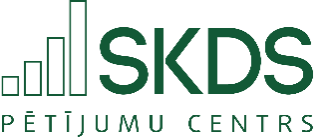 Statistiskās kļūdas novērtēšanas tabula
Pētījuma rezultātos vienmēr pastāv zināma statistiskās kļūdas varbūtība. Analizējot un interpretējot pētījumā iegūtos rezultātus, to vajadzētu ņemt vērā. Tās atšķirības, kuras iekļaujas statistiskās kļūdas robežās jeb ir mazākas par to, var uzskatīt par nenozīmīgām.
PĒTĪJUMA REZULTĀTU STATISTIKĀS KĻŪDAS NOVĒRTĒŠANAS TABULA (ar 95% varbūtību)
Lai noteiktu statistisko mērījuma kļūdu, ir jāzina respondentu skaits attiecīgajā grupā un rezultāts procentos. Izmantojot šos lielumus, tabulas attiecīgajā iedaļā var atrast statistiskās mērījuma kļūdas robežas +/- procentos ar 95% varbūtību.
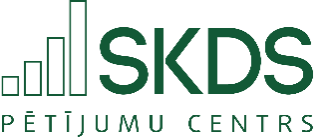 68